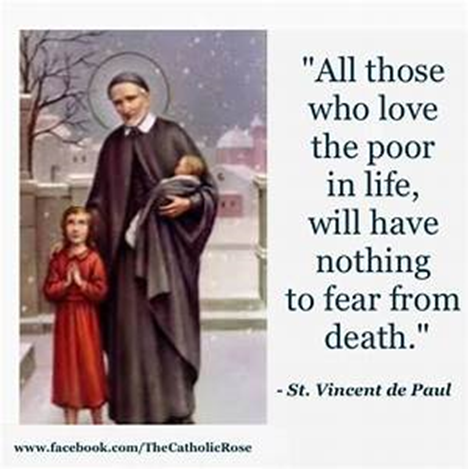 St Faustina ConferenceSaint Vincent de Paul Society
Spiritual Meeting
12 June 2021
1
Agenda
2
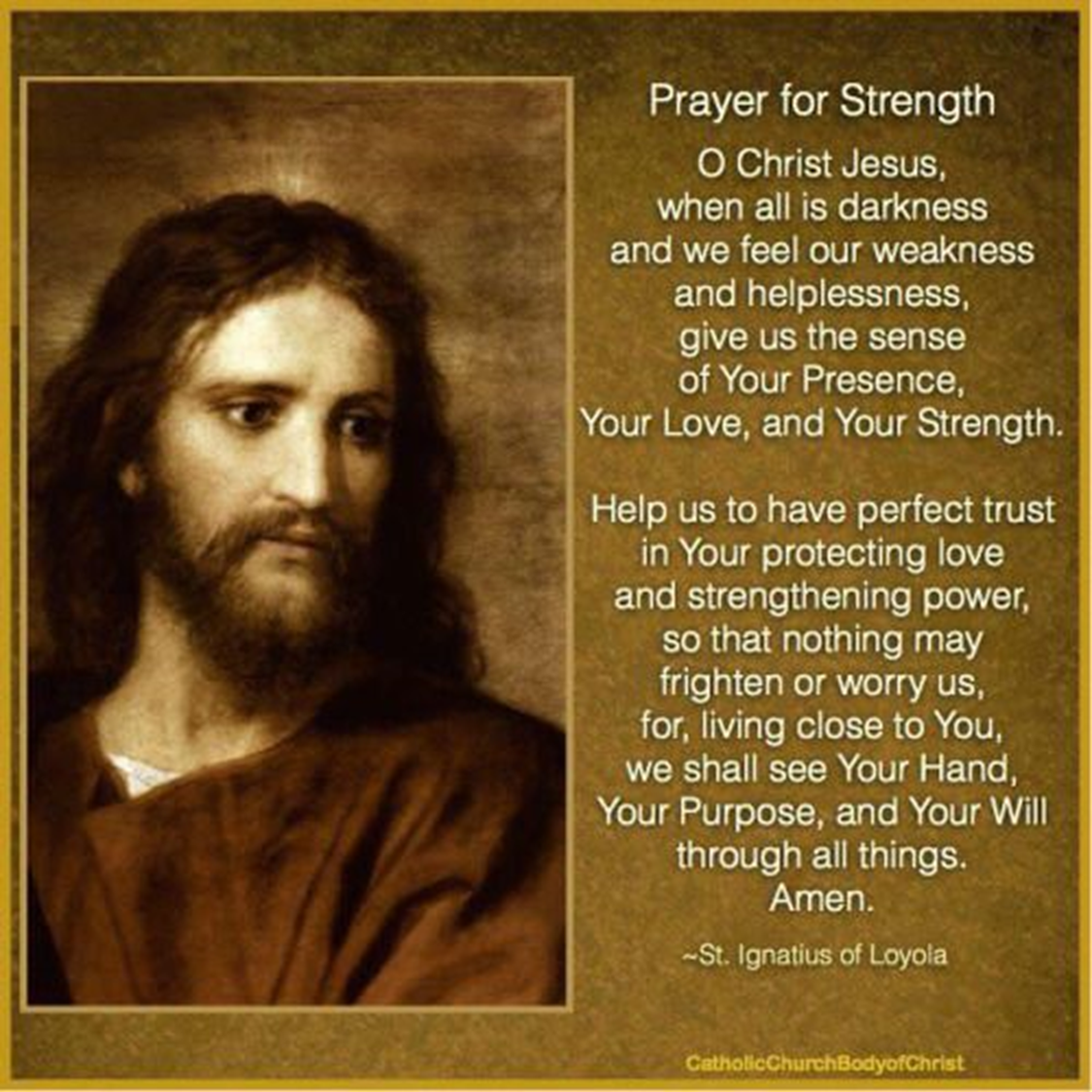 3
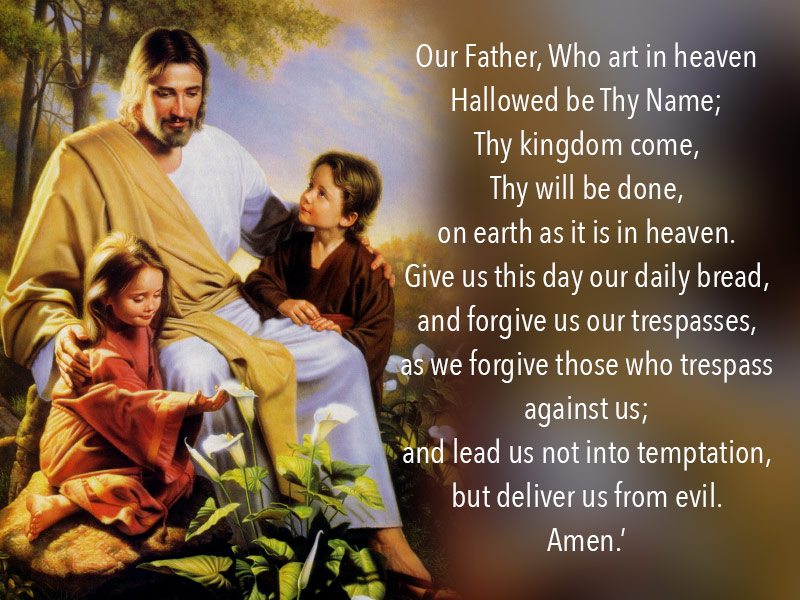 4
5
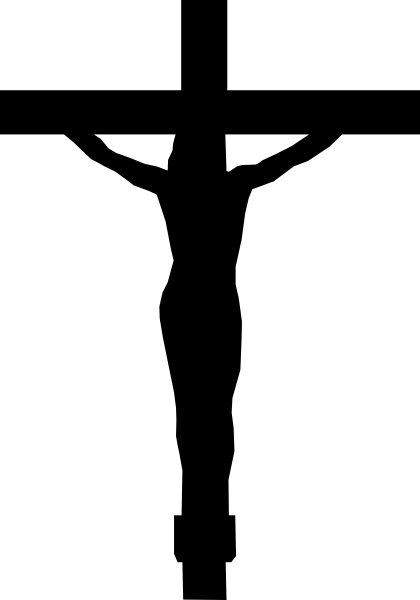 Spiritual Advisor’s Presentation
Father Eversole
The Blessings of Faith & Friendship
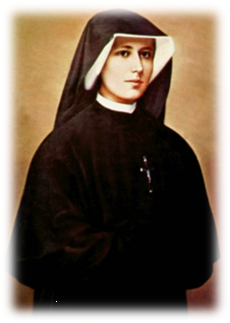 The Lord’s Love for us
“Love one another as I have loved you.”
SVdP Society’s Core Values
 Spirituality – Faith in our Lord and Savior Jesus Christ
 Friendship – Friendship with our fellow Vincentians
 Service – Service to our Neighbors-In-Need
 Our Saint Faustina Conference flourishes because of our Faith and our Friendships
6
Treasurer’s Report: Don Carlson
Current Balance
Balance minus $2000 for Scholarships, $700 obligated by Grants and $210 for Conference Insurance
Bills Paid
Donations
Online donations
Other donations 
Other financial issues as appropriate
7
Home Visitations
Assistance Line Monitors – Barbara Legaz and Deanna Kau
Conference Emergency Assistance Team
 Michael March – Team Leader and Catholic Charities Cases
 John Tighe -  Catholic Charities Cases
 Ann Ellis – Conference Cases
 Joe Darr – Conference Cases
 Deborah Franks – Conference Cases
Documentation of Calls and Cases – Melissa Miller
Catholic Charities Emergency Assistance reverts back to $750 from the current $2000 at the end of June.
8
Home Visitations
We recently provided a kitchen table and chairs to a family with small children.  They had no place for the children to eat meals.  The Mother’s text to us is below.

“I just wanted to thank you so much from the bottom of my heart. This truly means so very much to us and I can't express how grateful we are. I feel so terrible you guys had to come out here and get wet, but I appreciate it so very much! You all are Saints, and we love you and thank God for everything you have done for us!!!”
9
President’s Report
First & Third Sundays of Each Month
KofC Breakfast and SFC Coffee & Donuts
Three large TV screens. Series of Slides
 Showing WHAT we do.  These are examples
10
Education Ministry Report
Update on Education Ministry: Laura Morris
11
Public Affairs Report: Annie Mason
Public Affairs activities/issues to report
Any further update on Friends-Of-The-Poor ® Walk
12
Friendly Visitations
Updates on the Friendly Visitations Ministry: Amy Whittaker and Ann Ellis
Potential training
13
Secretary’s Report: Amy Whittaker
Open Old Business from prior meeting
Student scholarships status if not already discussed
VIRTUS Training (includes background check) for SVdP Youth Conference Mentors
are being completed by Xavier Whittaker and Elise Ivory
Have been completed by Cathy Lee and Dave Scharett

Approval of Prior Meeting Minutes

The next Conference Spiritual Meeting will be Saturday, June 26th  at 9:30 am In Person and via ZOOM
14
New Business: open to all members
15
At Day’s End



Is anybody happier because you passed his way?
Does anyone remember that you spoke to him today?
The day is almost over, and its toiling time is through;
Is there anyone to utter now a kindly word of you?

Can you say tonight, in parting with the day that’s slipping fast,
That you helped a single brother of the many that you passed?
Is a single heart rejoicing over what you did or said;
Does the man whose hopes were fading, now with courage look ahead?

Did you waste the day, or lose it? Was it well or sorely spent?
Did you leave a trail of kindness, or a scar of discontent?
As you close your eyes in slumber, do you think that God will say,
“You have earned one more tomorrow by the work you did today?”
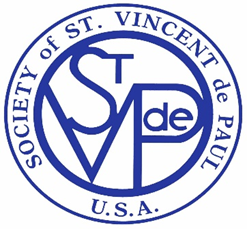 At Day’s End
The SFC Prayer
16
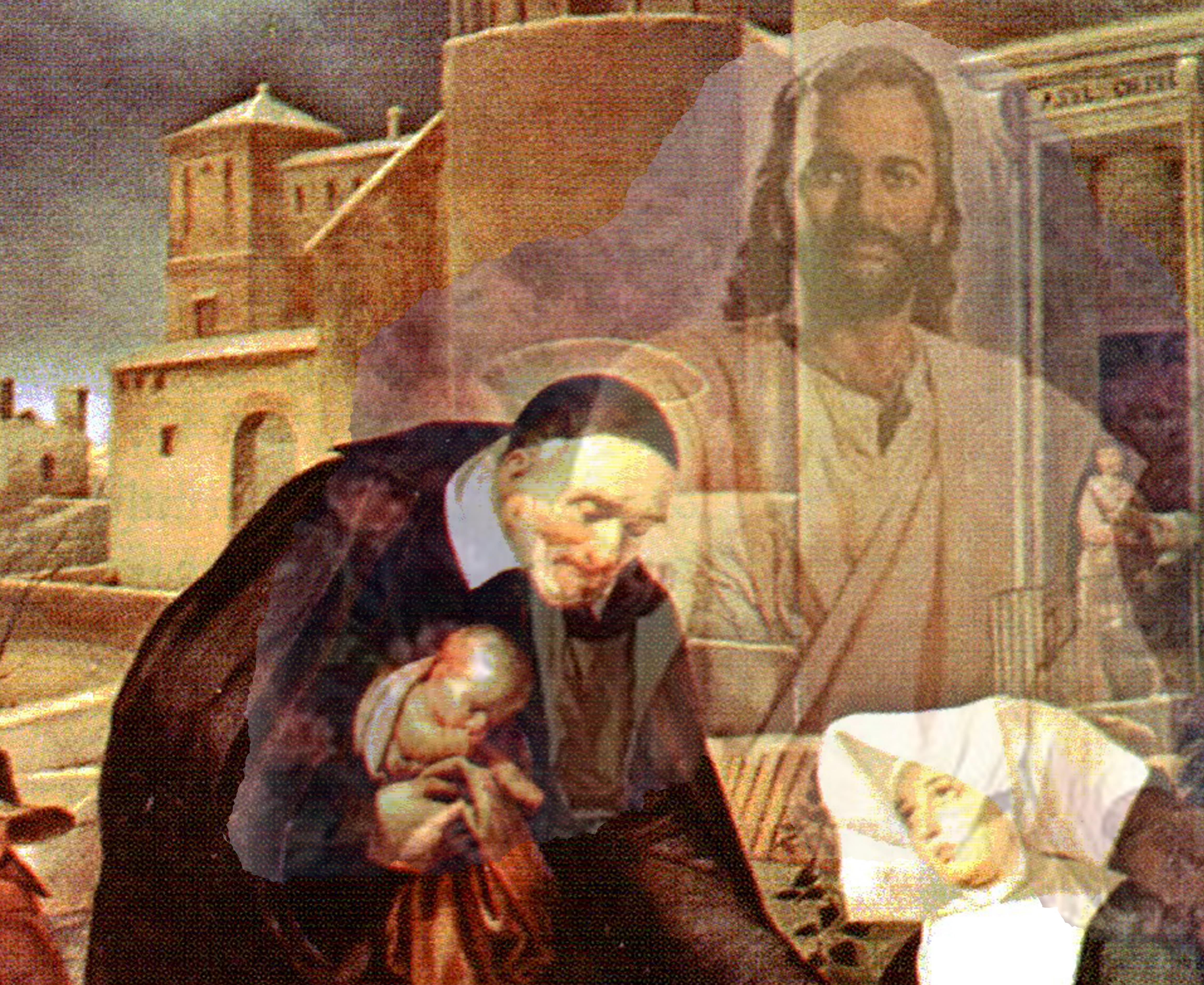 17
Closing Prayer & Spiritual Advice: Father Eversole